О внесении изменений в государственную программу Российской Федерации «Развитие туризма»
Программа поддержки строительства модульных гостиниц 2.0 (правила)
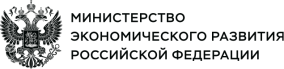 Оценочный бюджет 7,8 млрд. рублей (3,8 в 2023 и 4,0 в 2024 гг.)
График проведения отбора
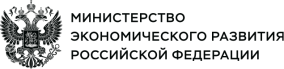 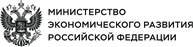 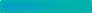